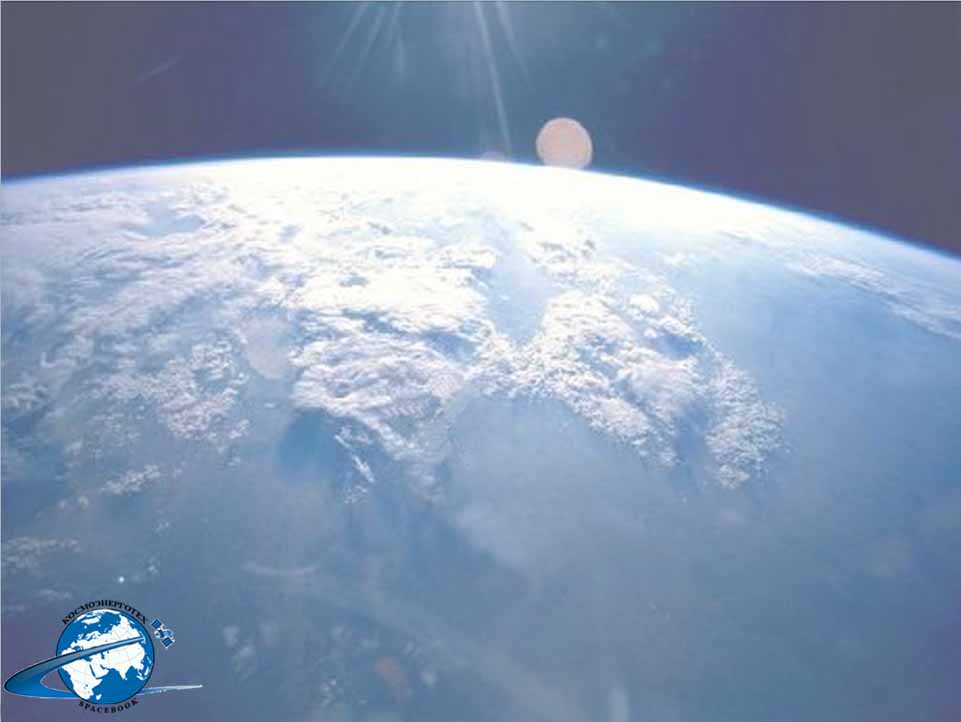 КОСМИЧЕСКИЕ ОБРАЗОВАТЕЛЬНЫЕ ТЕХНОЛОГИИ
Новый мощный инновационный ресурс повышения качества образования и усиления мотивации осознанного выбора молодежью будущих профессий, связанных с наукоемкими технологиями, а также интеграции учреждений образования различных стран мира на основе формирования единого образовательного пространства
РАЗРАБОТАННАЯ И ФУНКЦИОНИРУЮЩАЯ НАУЧНАЯ И УЧЕБНО-МЕТОДИЧЕСКАЯ  БАЗА В ОСНОВЕ ЗАЯВЛЯЕМОГО ПРОЕКТA(достигнутые успехи)
КОМПЛЕКС ПРОГРАММНО-ТЕХНИЧЕСКИХ И УЧЕБНО-МЕТОДИЧЕСКИХ СРЕДСТВ ПРИЕМА ИНФОРМАЦИИ С МЕТЕОСПУТНИКА
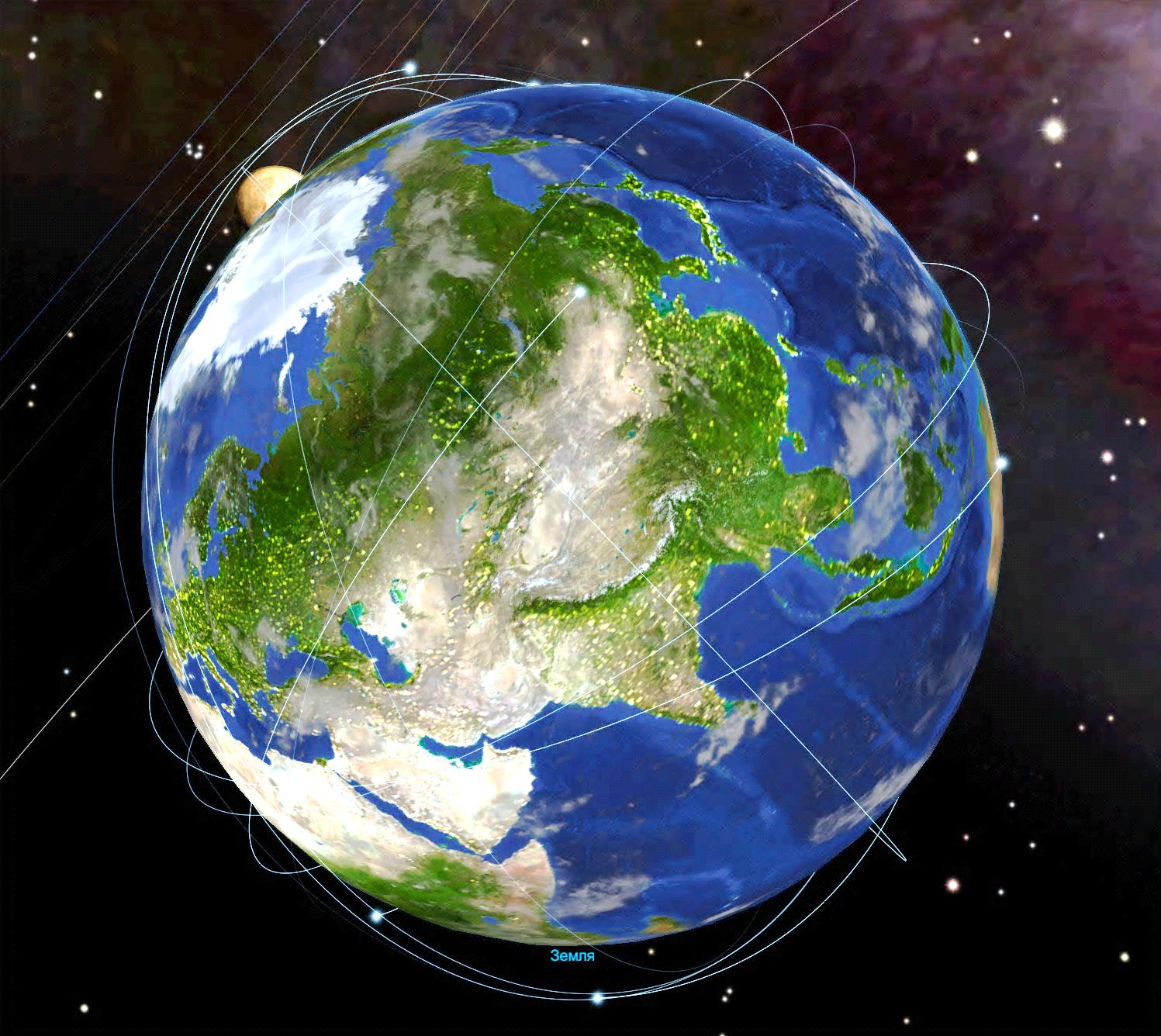 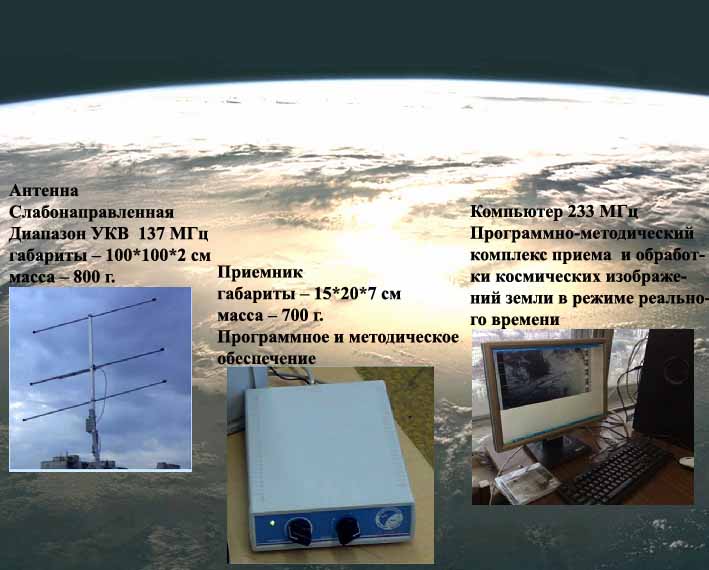 КОМПЛЕКТ «КОМПЛЕКС –М»
Спутник   
Основные параметры
ОСНОВНЫЕ ВОЗМОЖНОСТИ ПРОГРАММНО-ТЕХНИЧЕСКОГО КОМПЛЕКТА «КОМПЛЕКС –М»
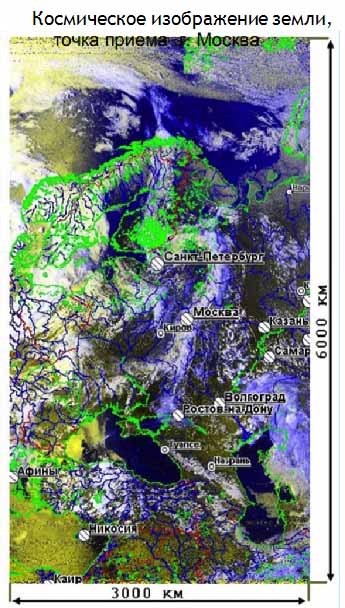 Основные возможности
Прием сигнала от спутника
Цифровая обработка космических снимков с географической привязкой, наложение карты города и координатной сетки
Определение географических координат  в любой точке космического снимка
Определение температуры подстилающей поверхности
Определение альбедо (коэффициент отражения) в любой точке космического снимка
Определение верхней границы облачности
Выявление опасных погодных явлений
Определение поля ветра в циклоне
Прогноз выпадения осадков
Измерение расстояния
Измерение площади земной поверхности
Формирование электронной библиотеки космических изображений Земли
ДОСТИГНУТЫЕ   РЕЗУЛЬТАТЫ
Работающие комплексы 
«Космос – М»  более чем 50 школах   в условиях плановых уроков
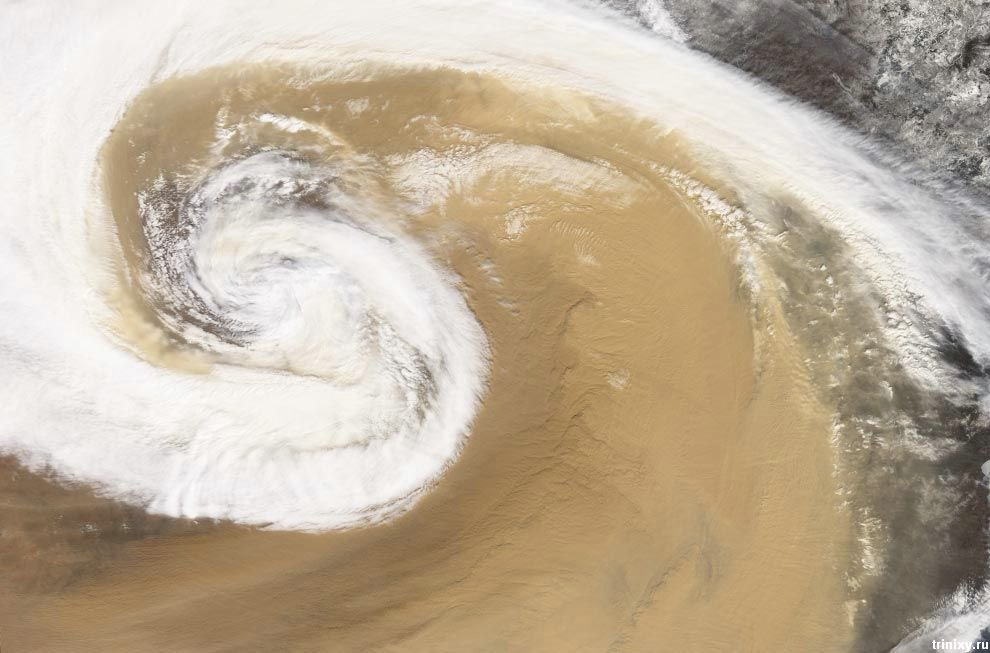 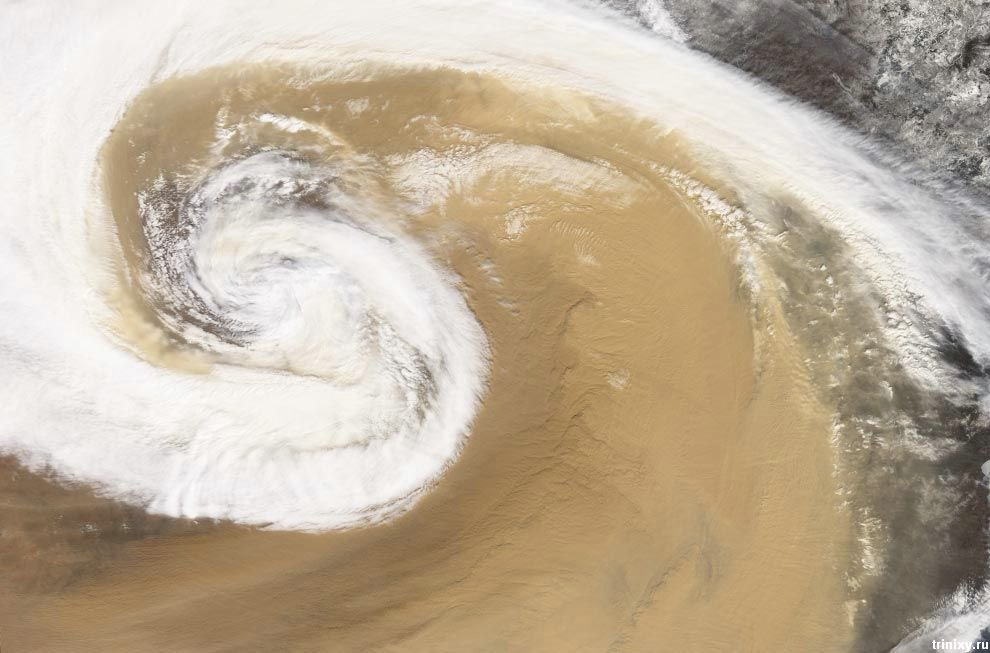 Методические материалы для школ одобренные 
 Минобрнауки  РФ
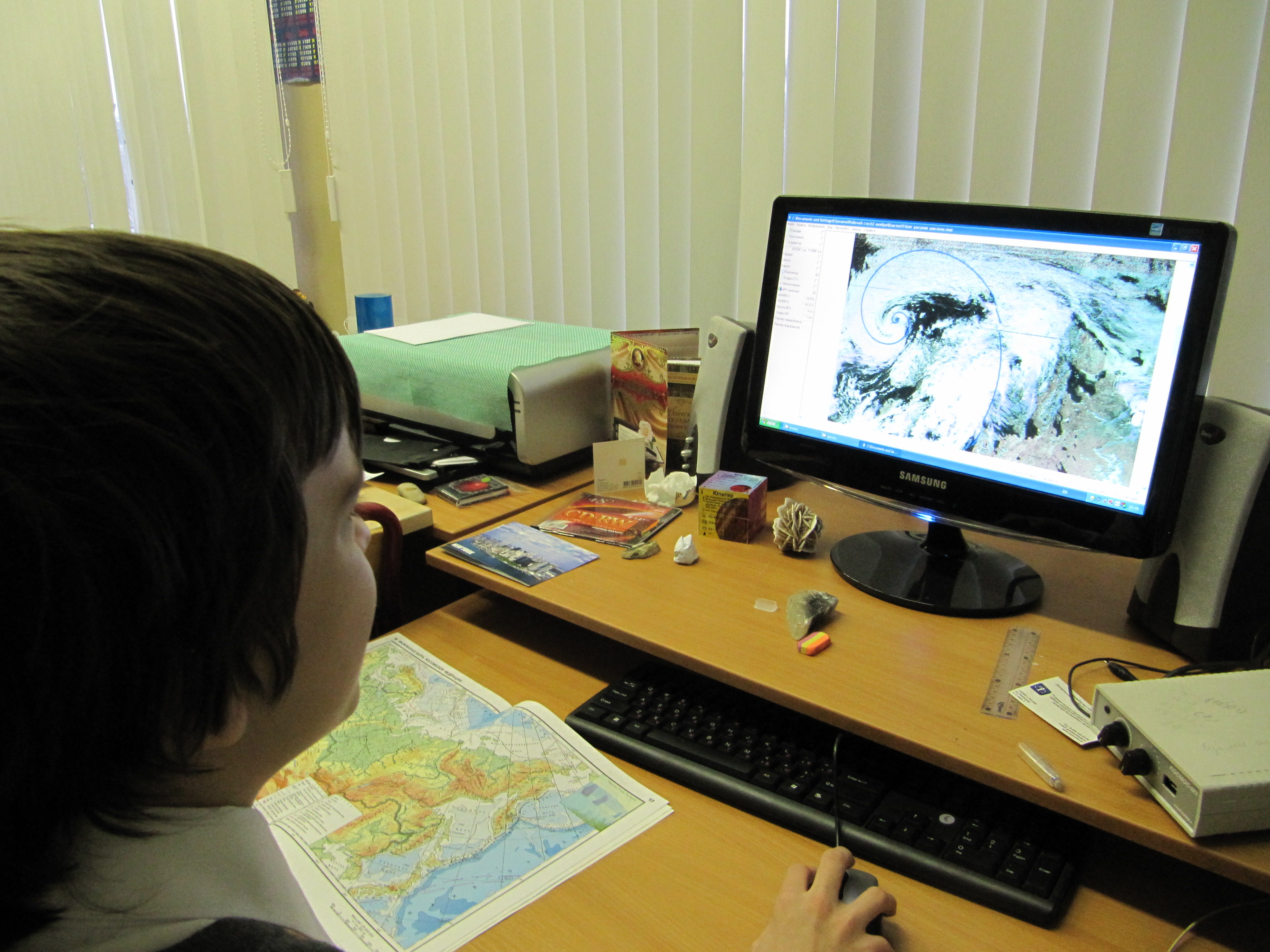 Школа 
№ 5117
Класс 5а
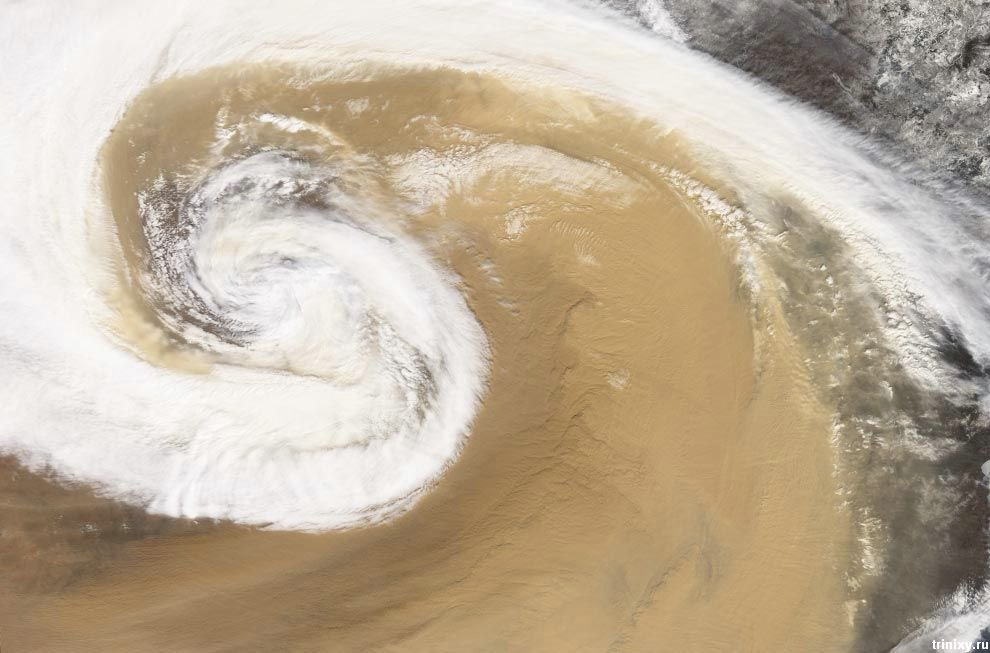 Программа ООН
Мониторинг и прогноз состояния окружающей среды в районах Северного и Южного полюсов
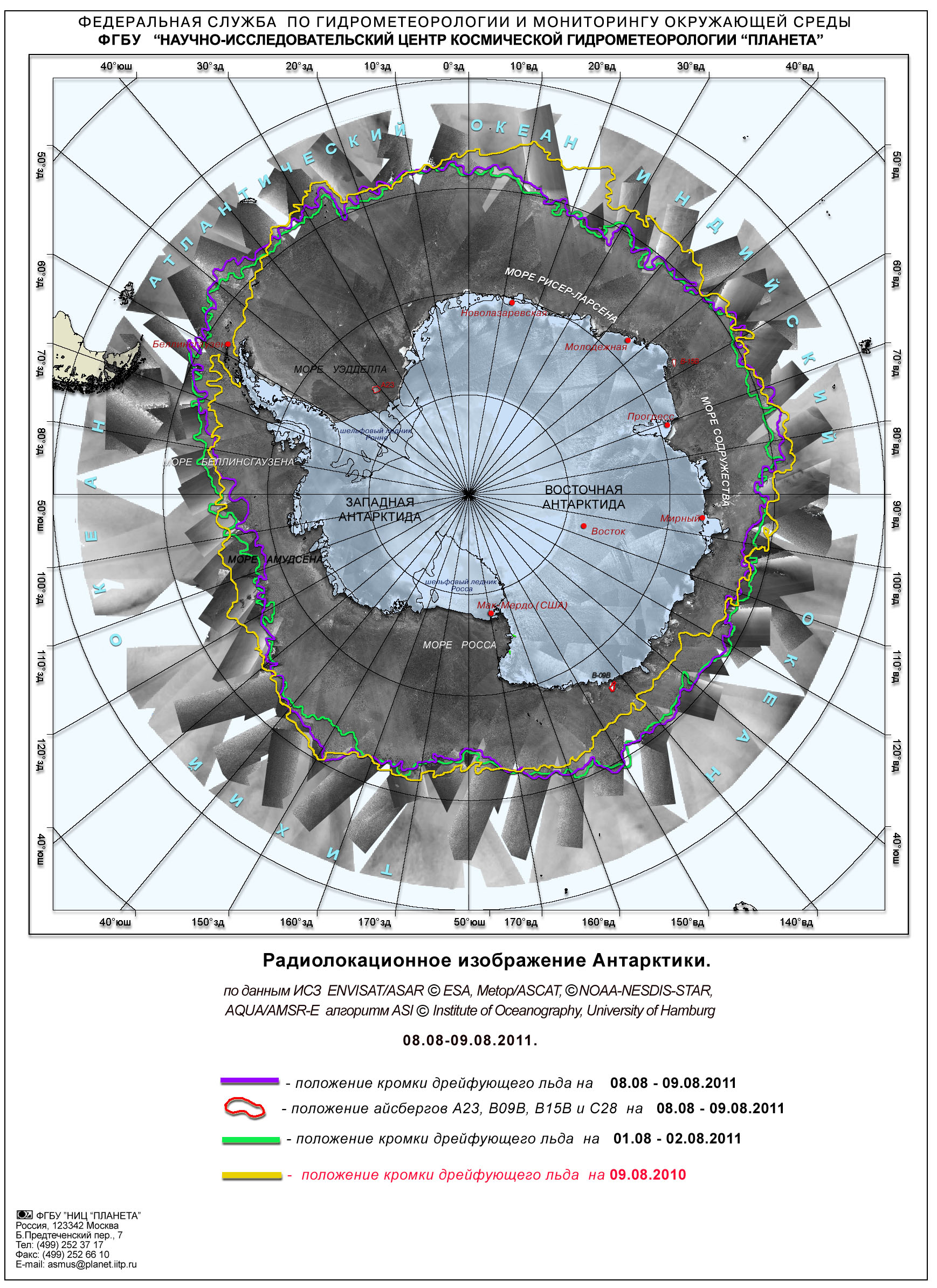 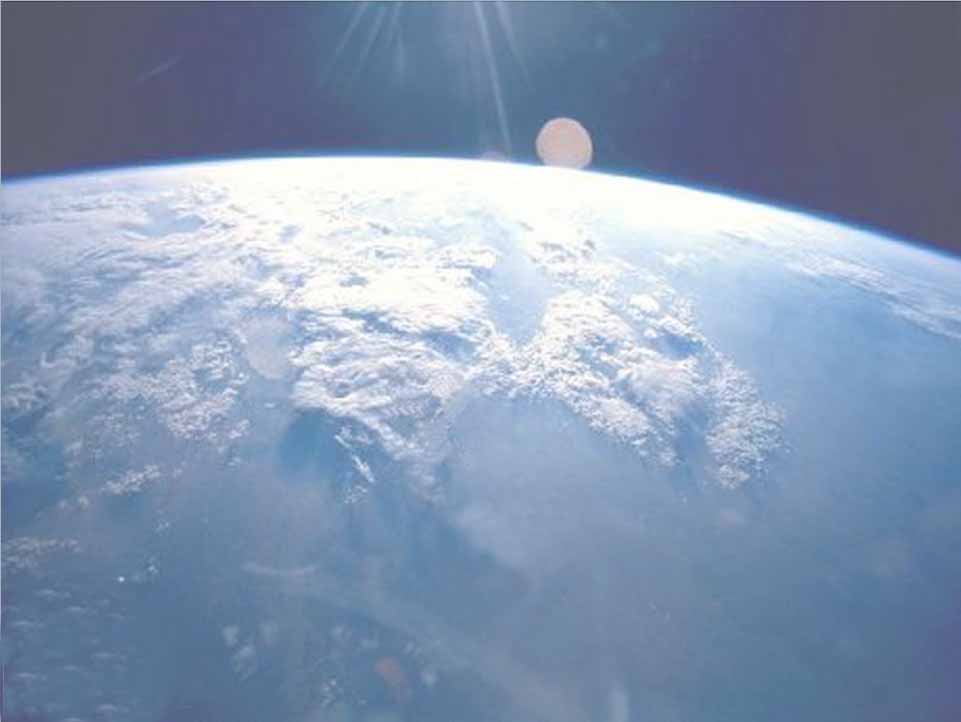 ОСНОВНЫЕ  ПОЛОЖЕНИЯ ЗАЯВЛЯЕМОГО ПРОЕКТА ДЛЯ СКОЛКОВО
ПРЕДЛАГАЕМАЯ НОВАЦИЯ
КОНЦЕПТ В ОСНОВЕ  ЗАЯВЛЯЕМОГО ПРОЕКТА
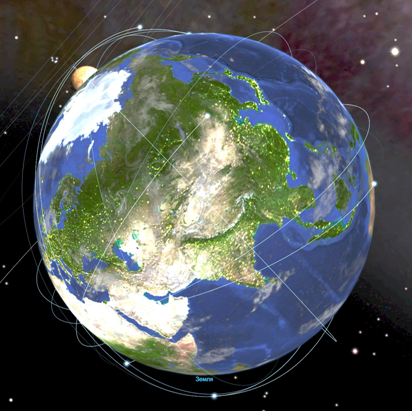 Создание интерактивного, перманентно обновляемого (3 часа и меньше) электронного  глобуса Земли на принципах научно-образовательной социальной сети. Формирование на его основе электронного глобуса  саморегулируемого международного образовательного пространства. Реализующие новые принципы в процессе (технологии) обучения и обеспечивающие условия ознакомления с последними достижениями в науке и образовании. Мотивация обучаемых к творческому  (инновационному)  труду.
ТЕХНИЧЕСКИЕ РЕШЕНИЯ В ОСНОВЕ ПРОЕКТА
ТЕХНИЧЕСКОЕ РЕШЕНИЕ В ОСНОВЕ  ПРОЕКТА
ЕДИНЫЙ 
ПОРТАЛ ПОЛУЧЕНИЯ И ОБРАБОТКИ ДАННЫХ
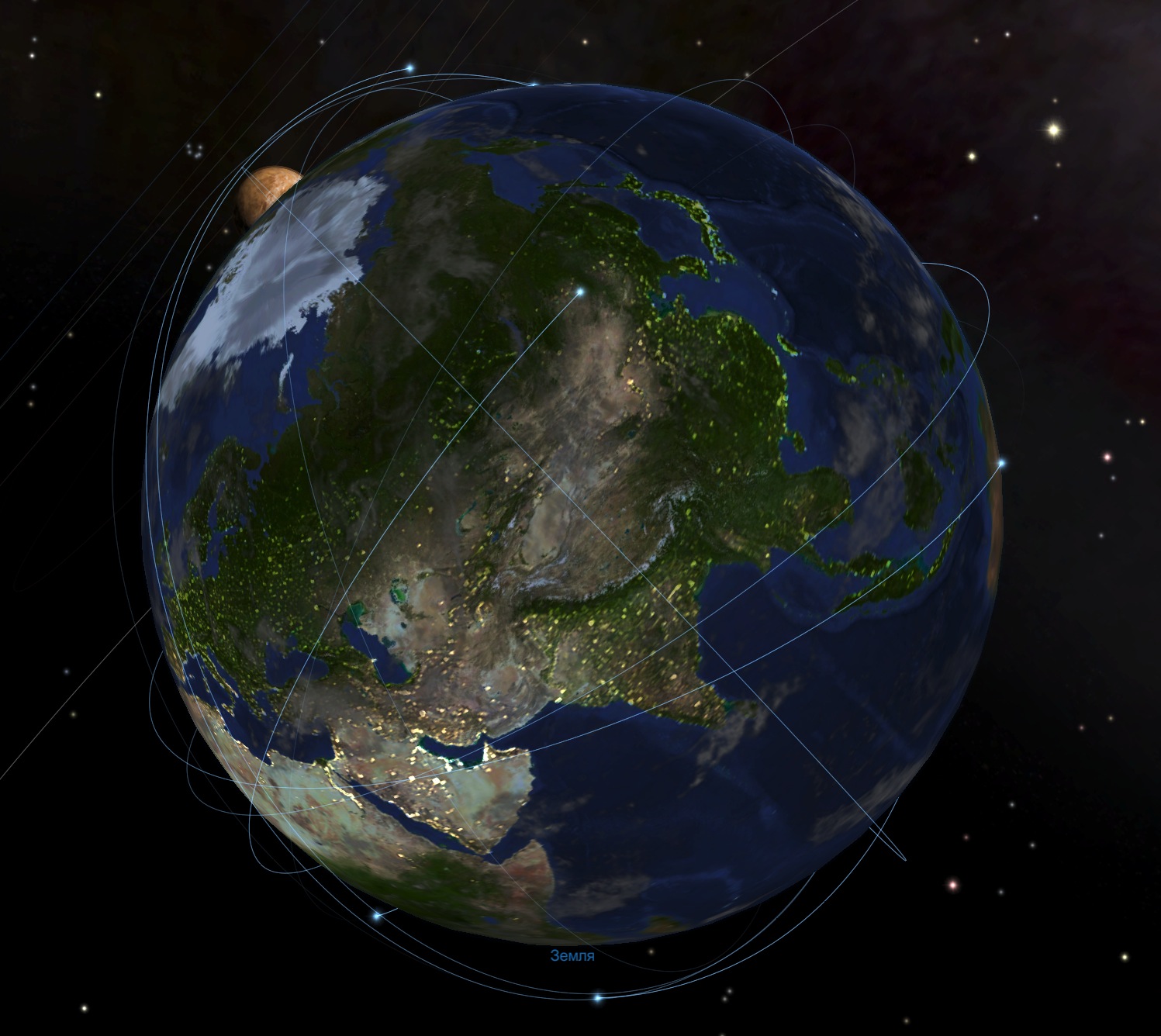 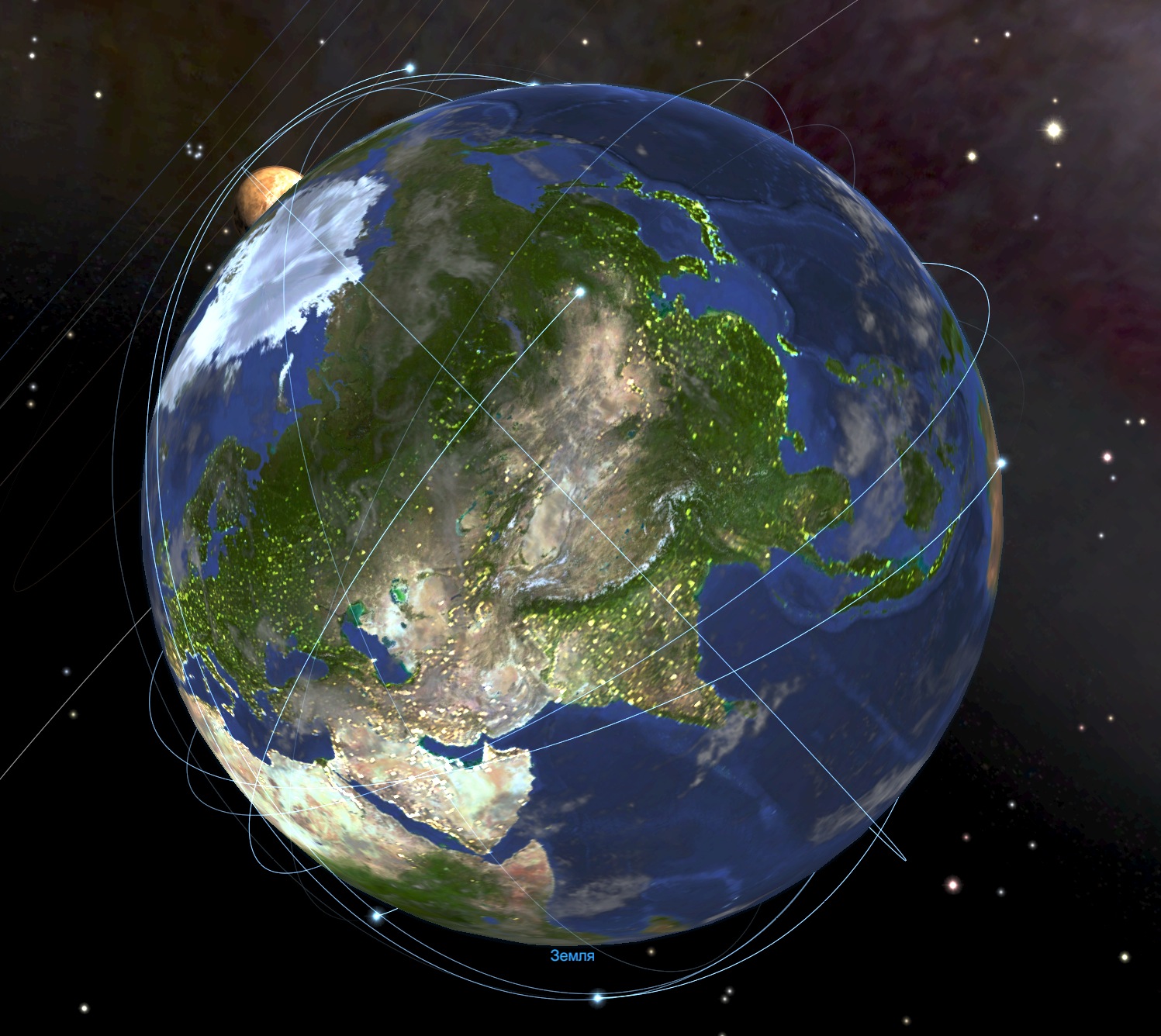 РЕАЛИЗОВАННОЕ РЕШЕНИЕ
СИСТЕМА АНТЕНН «НАКРЫВАЮЩАЯ» ВСЮ ПОВЕРХНОСТЬ ЗЕМЛИ
РЕШЕНИЕ В РАМКАХ ПРОЕКТА СКОЛКОВО
ОСНОВНЫЕ ЗАДАЧИ ПРОЕКТА
ПРИКЛАДНЫЕ
Разработка и внедрение в образовательную и проектную деятельность школьников, студентов и иных групп людей  новых космических образовательных технологий. Построение образовательного процесса на новых принципах обучения. 
ИНТЕГРАЦИОННЫЕ  
Формирование современного единого образовательного пространства на территории России, стран СНГ и других заинтересованных государств  (Индия, Китай, страны Европы, США и др.) на основе реализации контактов как отдельных школьников или студентов, так и образовательных систем.
ИНФОРМАЦИОННЫЕ
Разработка научно-образовательного геоинформационного портала с последующим сопровождением, развитием и поддержкой, в рамках которого, школьники и студенты различных регионов России и зарубежных стран будут формировать космический глобус планеты в режиме времени близкому к реальному.
МЕЖГОСУДАРСТВЕННЫЕ 
Развитие у мирового сообщества устойчивого ощущения о наличии и закреплении за Россией лидерского потенциала в части образовательного сегмента. Мотивация российских школьников на максимально полное донесение до своих сверстников за рубежом интересных географических, исторических, биологических и иных аспектов о своем регионе, что при прочем способствует к воспитанию у них патриотизма. 
ФИНАНСОВЫЕ
Получения значительных доходов
БАЗОВОЕ РЕШЕНИЕ
Учебно-научная геоинформационная сеть 
«SpaceBOOK»
«SpaceBOOK»
ЕДИНОЕ ОБРАЗОВАТЕЛЬНОЕ  ПРОСТРАНСТВО
РЕГИОНАЛЬНЫЕ ИНФОРМАЦИОННО УЧЕБНО-МЕТОДИЧЕСКИЕ ОБРАЗОВАТЕЛЬНЫЕ ЦЕНТРЫ (КИТАЙ)
РЕГИОНАЛЬНЫЕ ИНФОРМАЦИОННО УЧЕБНО-МЕТОДИЧЕСКИЕ ОБРАЗОВАТЕЛЬНЫЕ ЦЕНТРЫ (ЕВРОПА)
РЕГИОНАЛЬНЫЕ ИНФОРМАЦИОННО УЧЕБНО-МЕТОДИЧЕСКИЕ ОБРАЗОВАТЕЛЬНЫЕ ЦЕНТРЫ (ИНДИЯ)
МИРОВАЯ  СИСТЕМА АНТЕНН
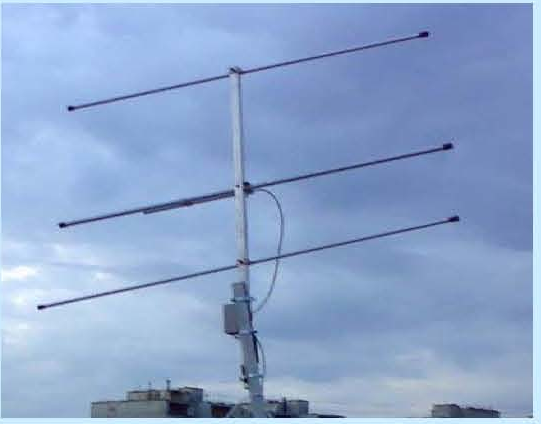 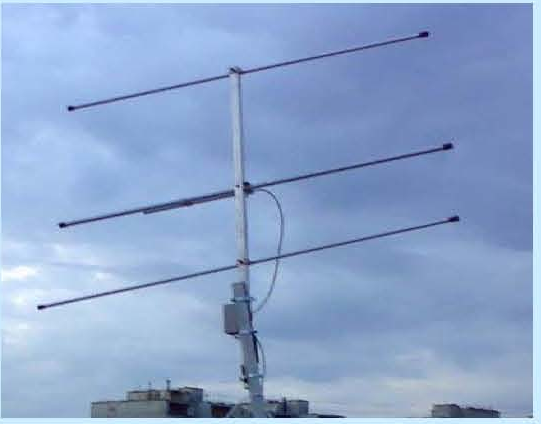 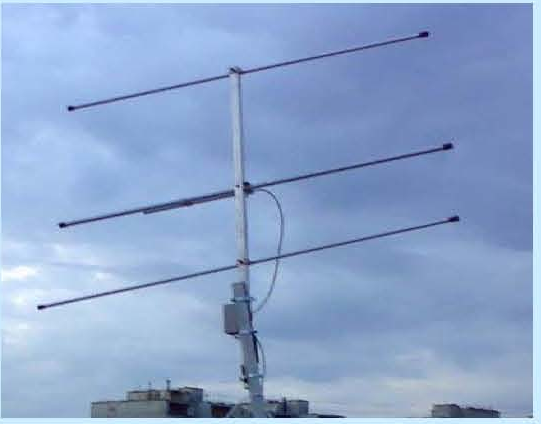 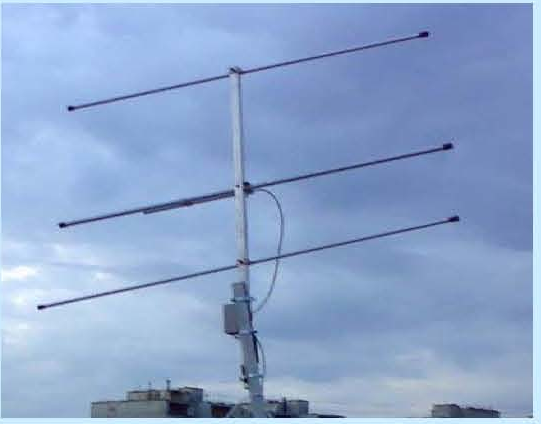 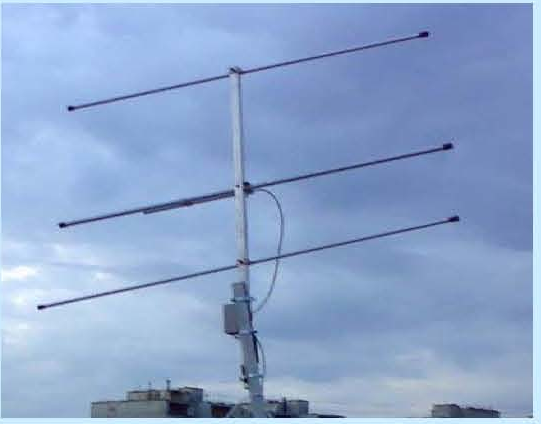 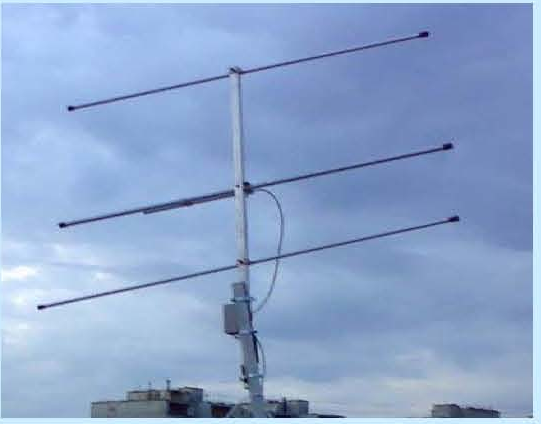 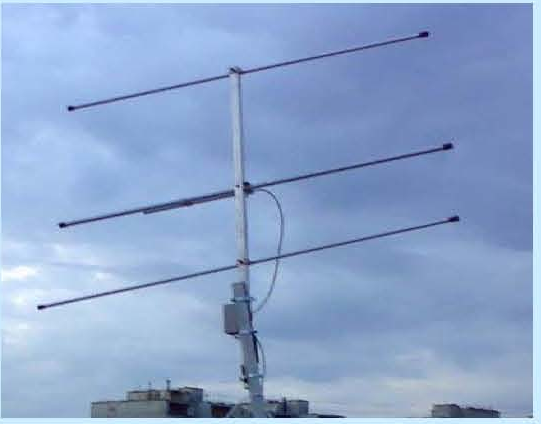 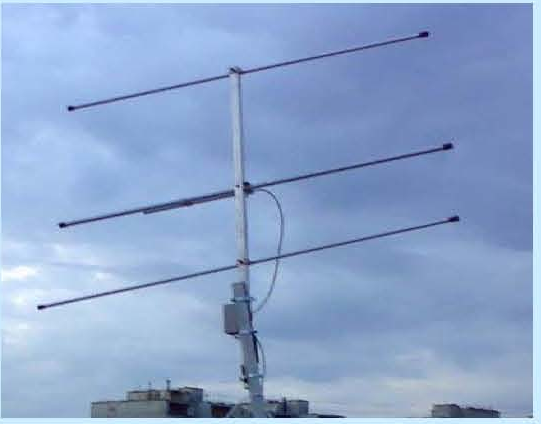 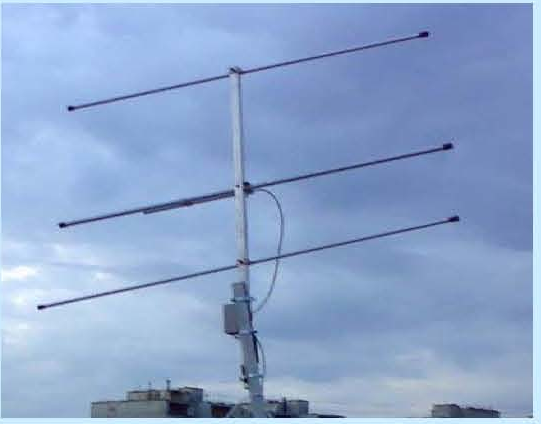 ОБРАЗОВАТЕЛЬНЫЕ 
УЧРЕЖДЕНИЯ  В РЕГИОНЕ
ОБРАЗОВАТЕЛЬНЫЕ 
УЧРЕЖДЕНИЯ  В СТРАНЕ
ОБРАЗОВАТЕЛЬНЫЕ 
УЧРЕЖДЕНИЯ  «АЗИЯ-ЕВРОПА»
ИННОВАЦИОННОСТЬ ПРОЕКТА
Приоритет России на международном рынке образования
Новые 
принципы формирования и тиражирования методических материалов
Научно-образовательная  геоинформационная сеть
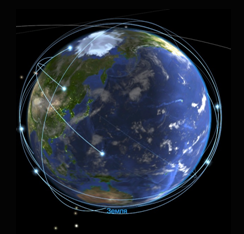 Образовательная технология формирующая мотивацию к творчеству и научно-инновационному труду
Образование  с использование последних достижений в науке (освоение космоса)
Инструмент формирования единого образовательного и учебно-методического  пространства
Интерактивный глобус земли
Образование на базе самостоятельных исследований
[Speaker Notes: Школы территории приборы презультаты первичных исслед минобр]
ГЛОБАЛЬНОСТЬ ПРОЕКТА
Доступность цифрового потока информации о любой точке земли
Эффективный и доступный инструмент для научных исследований и бизнеса
Привлекательность для любой школы мира  и любой системы образования
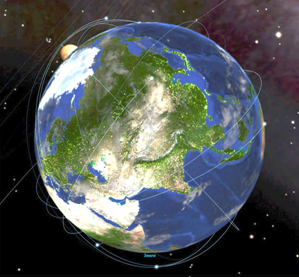 Повышение интереса к изучению физики земли
Идентичность предметов во всех школах мира (география, биология, физика, история и др.)
Принципиально новый подход в получении знаний
Возможность прямого взаимодействия преподавателей
ФИНАНСОВЫЕ ПОКАЗАТЕЛИ ПРОЕКТА
Продажа учебных классов
Абонентская плата за авторизацию в сети
Россия 
56 000 школ
2 240 млн. руб.
Количество  участников 
(с учетом школьников)
1 500 000
1 240 млн. руб. в год
Научные учреждения и специализированные предприятия
Индия 
160 000 школ
9 600 млн. руб.
Китай
240 000 школ
14 400 млн. руб.
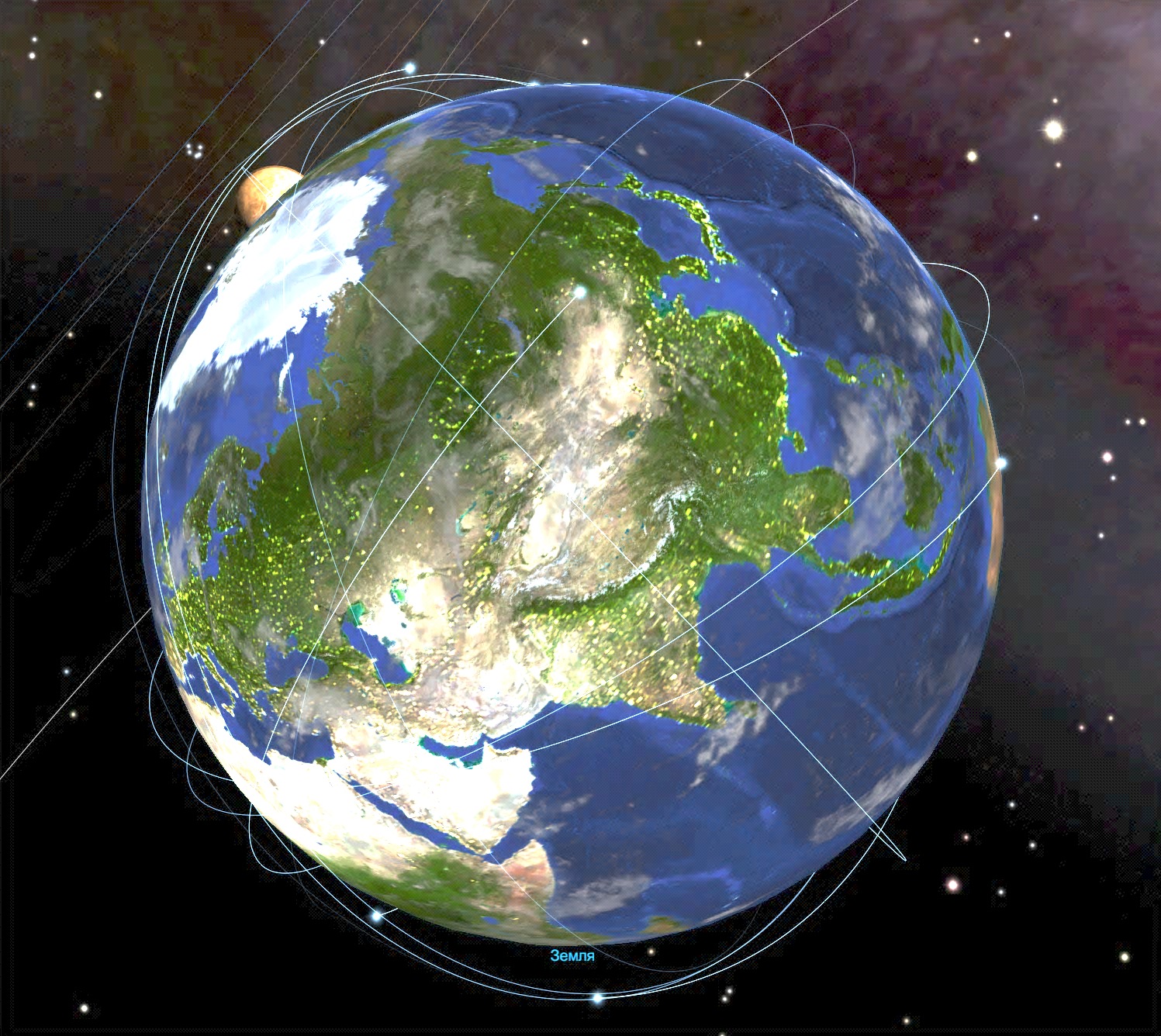 Оказание 
услуг по предоставлению сигнала более высокого разрешения
Коммерческие проекты
Россия 
 млн. руб. в год
Издание и тиражирование методических материалов
Китай
 млн. руб. в год
Индия 
млн. руб. в год
Научные международные проекты
Проект ООН  
млн. руб. в год
Проект  
  млн. руб. в год
Проект  
 млн. руб. в год
ФАЗЫ ПРОЕКТА И РИСКИ
Риски
Инвестиции
Период формирования
 системы антенн
Период формирования 
научно-образовательной  сети
Период активных продаж
Период адаптации
ПЕРИОД ВЫСОКИХ РИСКОВ ПРИ ФОРМИРОВАНИИ  ИННОВАЦИОННОГО  ПРОДУКТА
ИНСТРУМЕНТ ПОДДЕРЖКИ
«СКОЛКОВО»
Доходы
КОНКУРЕНТЫСИЛЬНЫЕ И СЛАБЫЕ СТОРОНЫ
УРОВЕНЬ ОБЩЕОБРАЗОВАТЕЛЬНОЙ ШКОЛЫ
ОСНОВНЫЕ ОЖИДАЕМЫЕ РЕЗУЛЬТАТЫ ОТ ВЫПОЛНЕНИЯ ПРОЕКТА
Создание и массовое внедрение принципиально новых,  инновационных  технологий обучения в учебном процессе. 	

	Значительное повышение качества образования
	
	Новый инструмент мотивации обучающихся к творческому труду
	
	Практическое формирование международного образовательного пространства с ядром в России
	
	Прорыв и престиж российского государства  на мировом рынке образовательных услуг
	
	Освоение нового сегмента образования по целенаправленному формированию инновационных кадров
	
	Значительный финансовый  успех
	
	Востребованность другими ведомствами в России и за рубежом.
ПАРТНЕРЫ ПРИ ВЫПОЛНЕНИИ ПРОЕКТА
ФГБОУ ВПО «Кабардино-Балкарский государственный университет им. Х.М. Бербекова»
ФГБОУ ВПО «Российский государственный университет нефти и газа им. И.М. Губкина» (Институт аэрокосмических технологий и мониторинга)
Московский государственный университет имени М.В.Ломоносова
Российская Академия Наук
Российская Академия  Образования
НКО Ассоциация «Содействие Вузам»
ООО «НПО СОДИС»
ООО «Совзонд» 
ООО «Фирма ИМИД»
Институт конструкторско-технологической информатики РАН
Школа-интернат «Интеллектуал»
Региональный центр-представительство по странам СНГ
Региональный центр-представительство  в Индии
Региональный центр-представительство в Китае
Региональный центр-представительство во Франции
Региональный европейский центр-представительство  в Хорватии
ПОДДЕРЖКИ И ЗНАЧИМОСТЬ ПРОЕКТА
Письма поддержки и экспертные заключения
Комитет по образованию государственной думы РФ
Министерство образования и науки РФ
Российская академия наук
Российская академия  образования
Посольство Индии, Китая, Франции и Хорватии
Образовательные общие, средние и высшие учебные заведения